Вред и польза шоколада
Разработал: студентка группы ТТОП-31 Каменкова Александра
Руководитель: Темникова Г.П.
План
Где впервые появился шоколад?  
Какие бывают виды шоколада? 
Чем полезен шоколад? 
Чем вреден? 
Как отличить настоящий шоколад от подделки? 
И, наконец, узнать правда ли что он вреден для зубов?
Опрос
Эксперимент
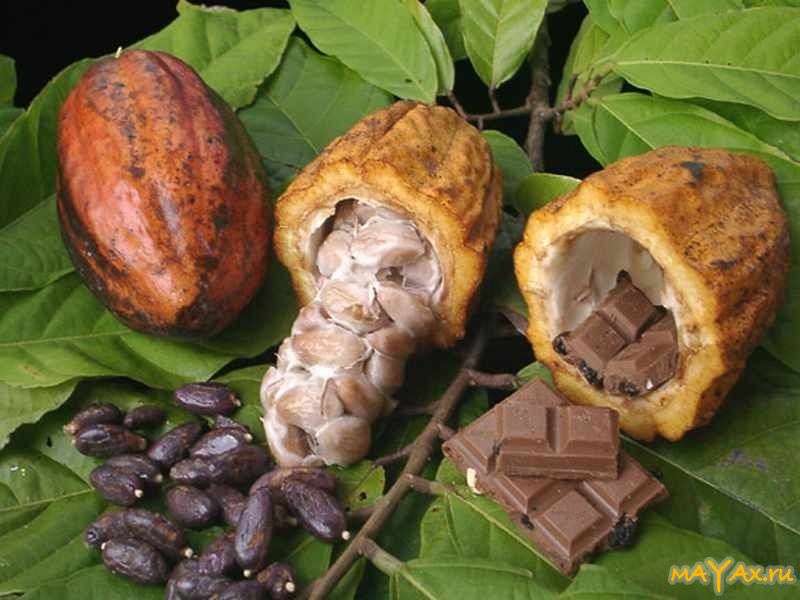 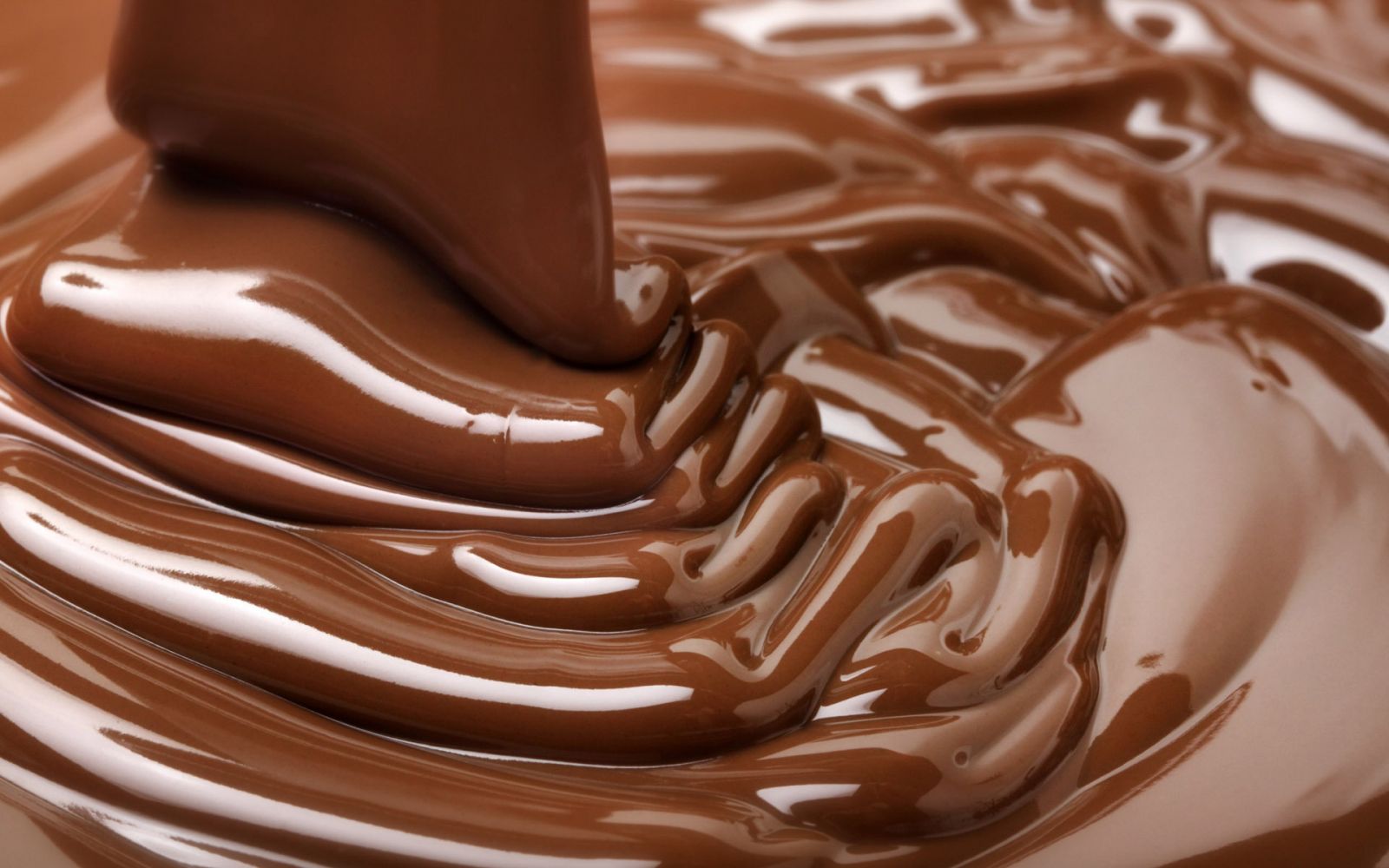 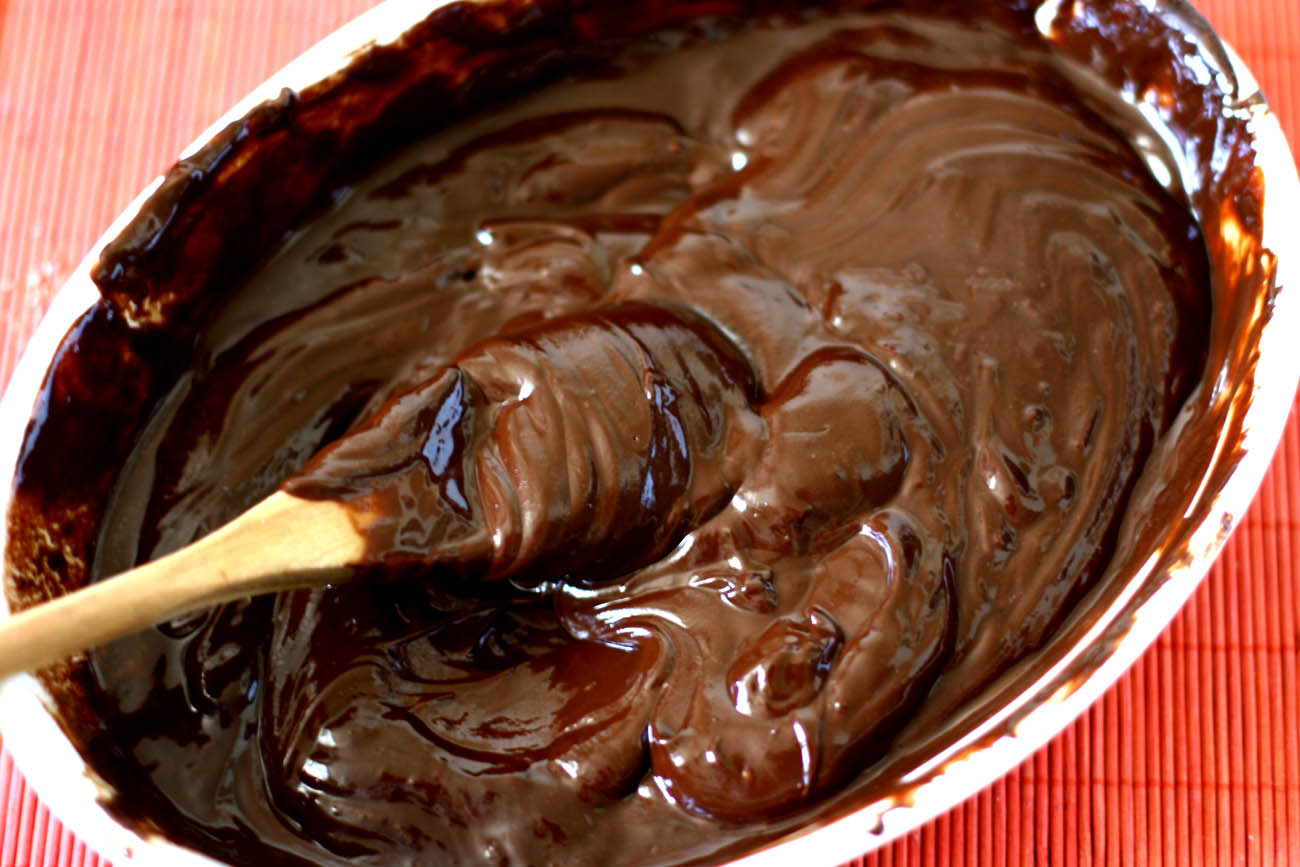 очень
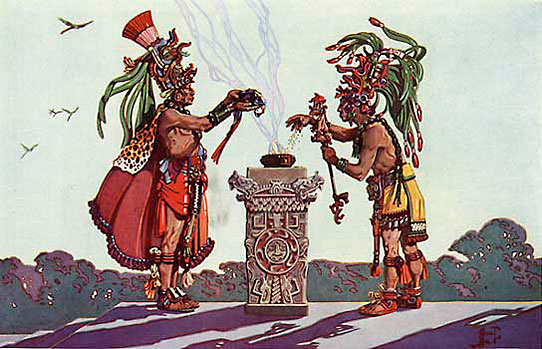 Как дела
Первая плитка шоколада от компании Fry&Sons
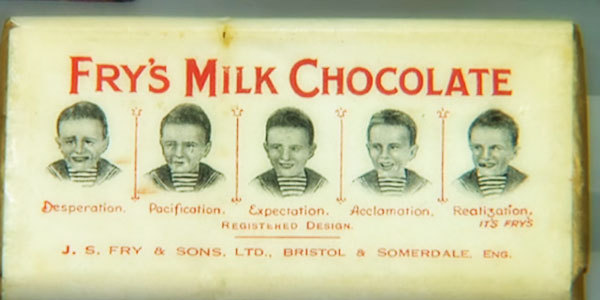 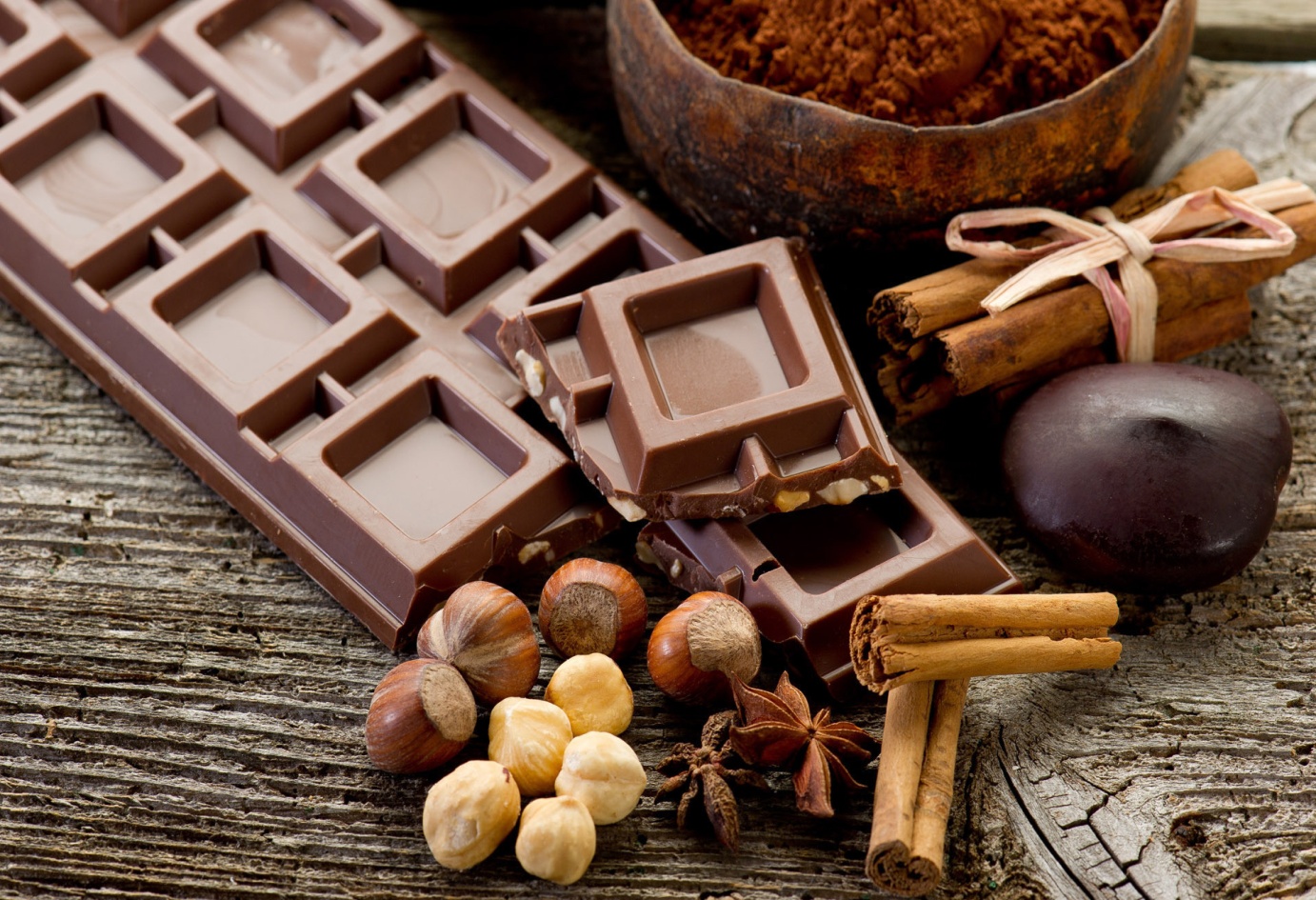 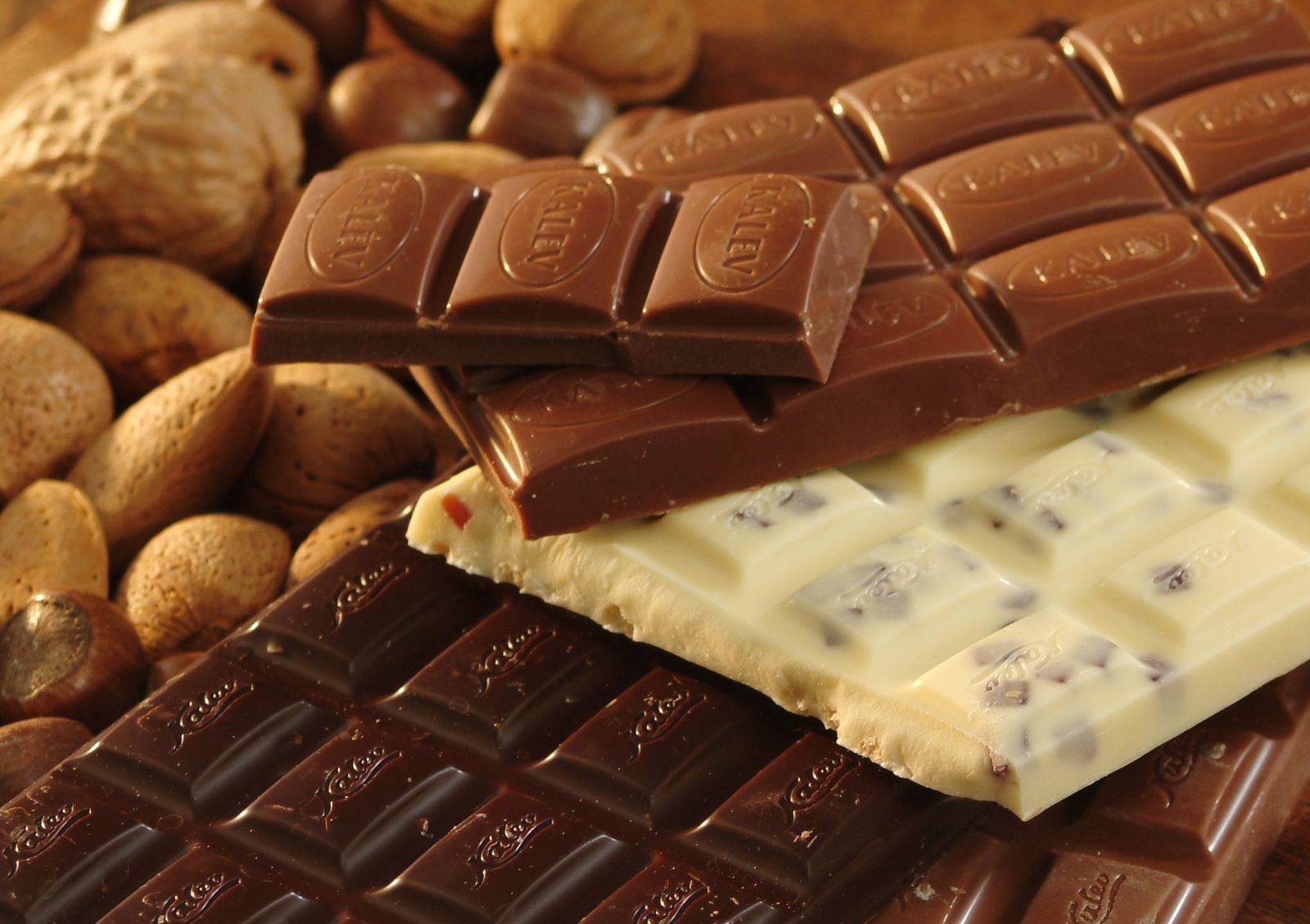 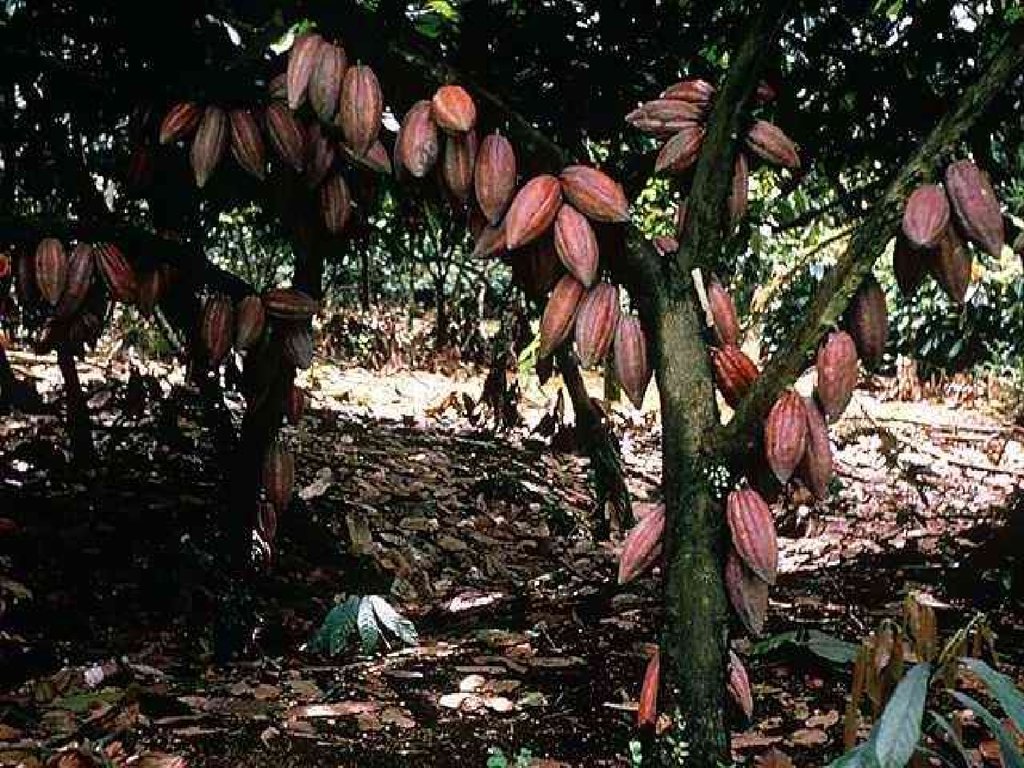 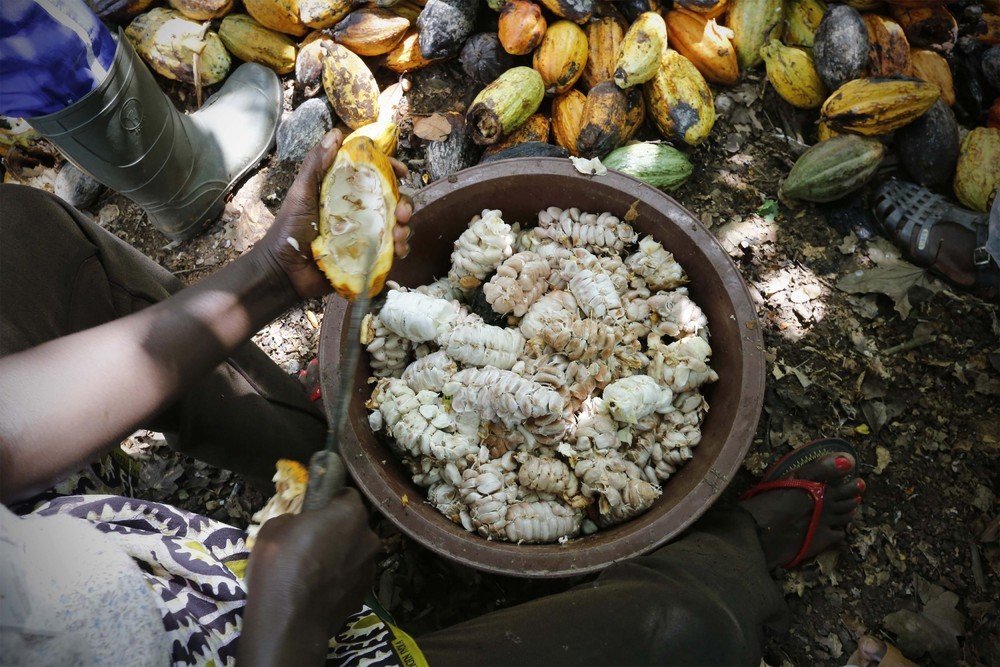 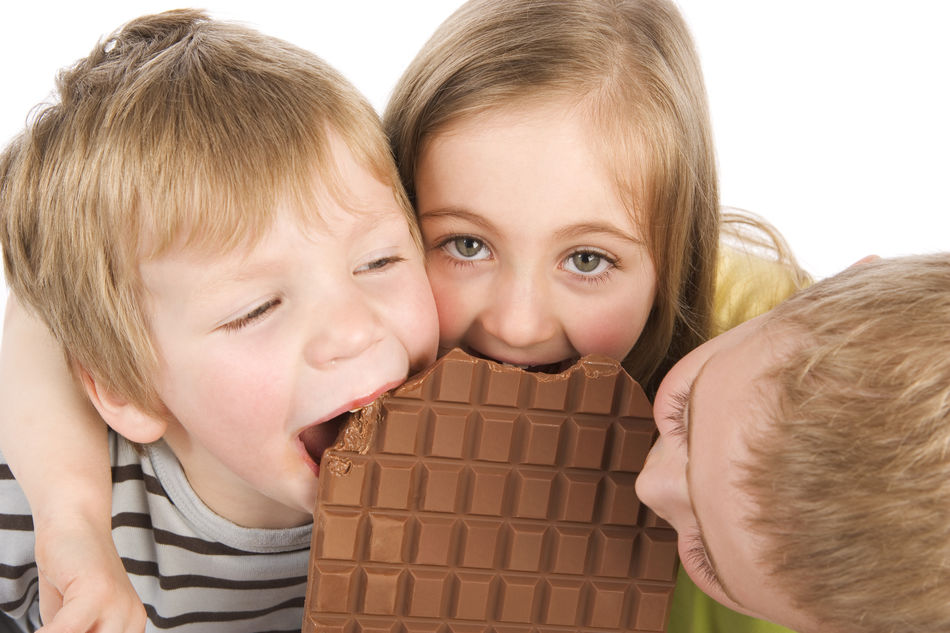 без сахара
полусладкий
черный
молочный
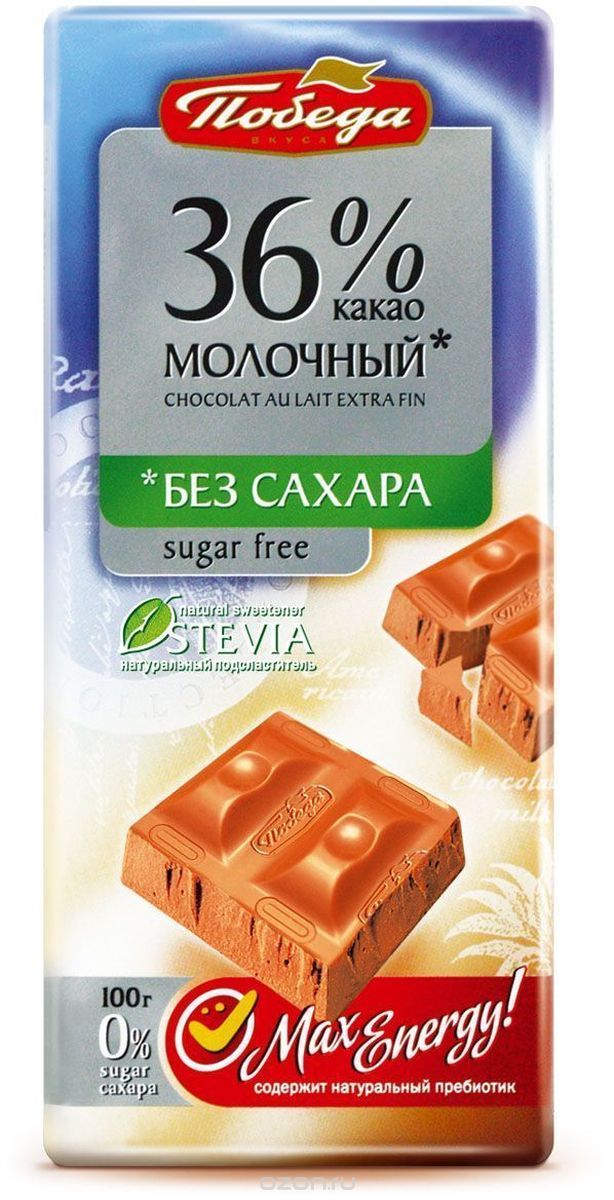 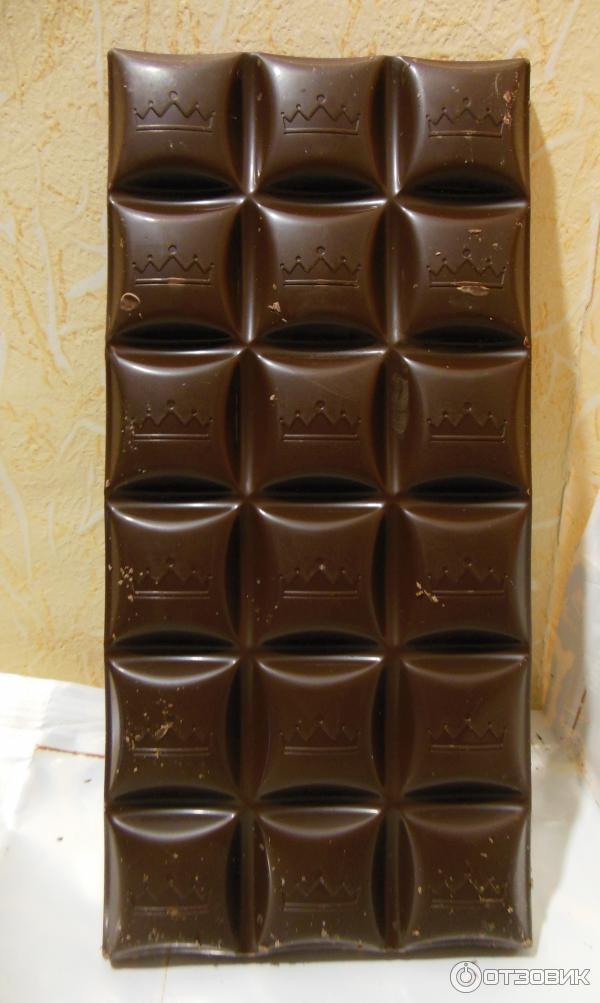 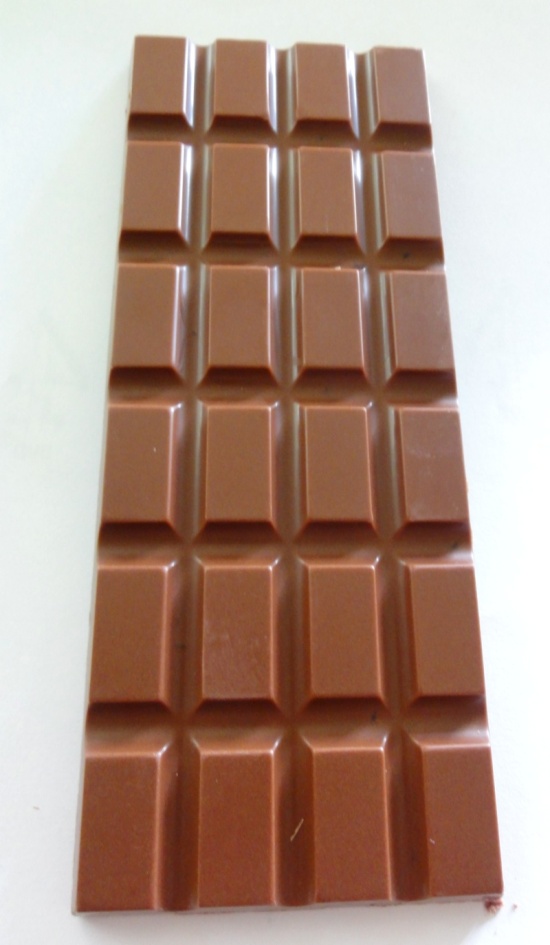 пористый
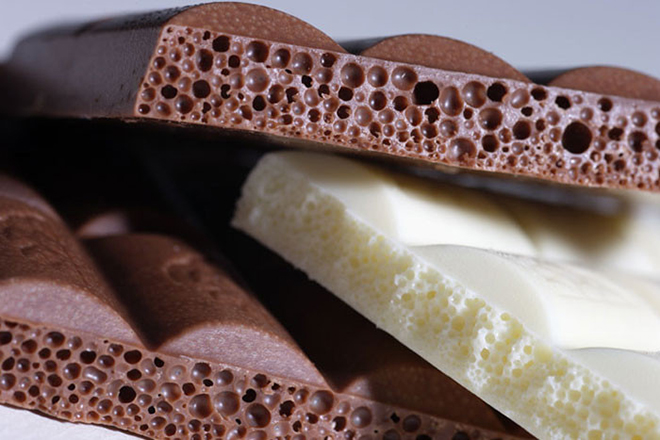 Шоколад без добавлений
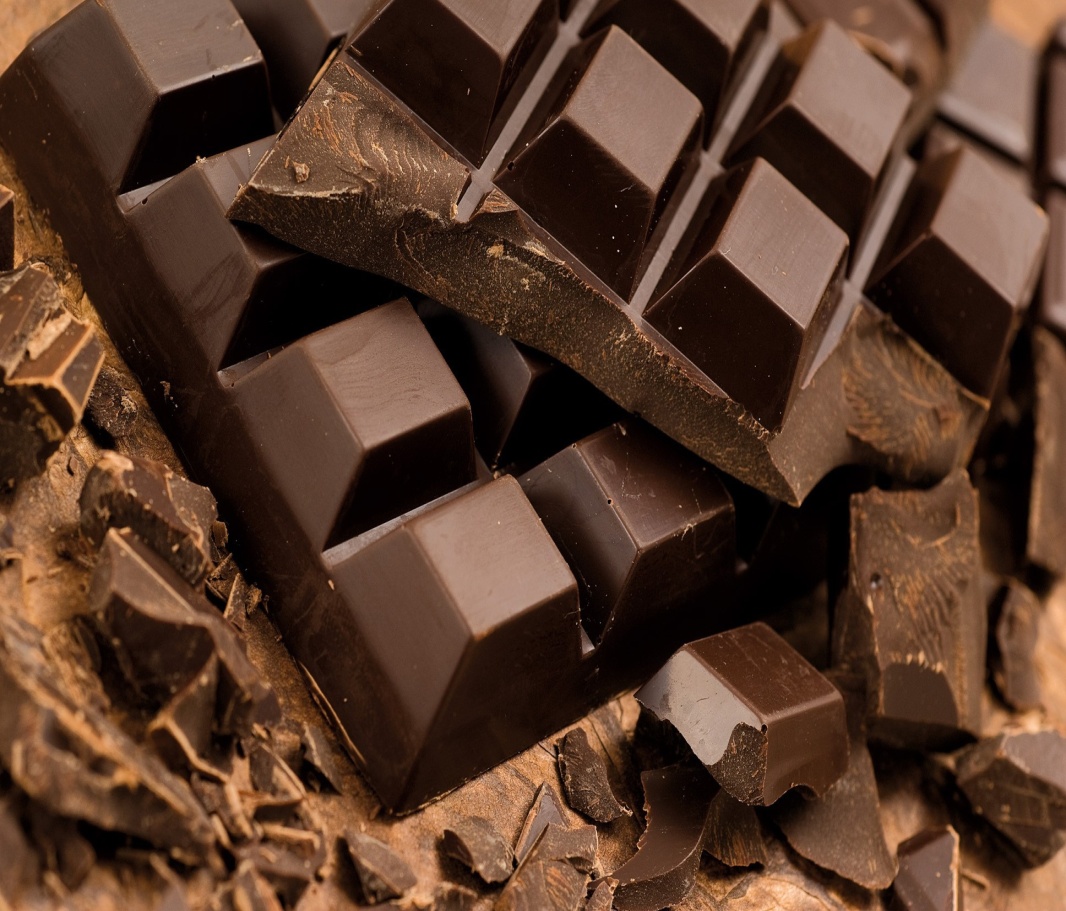 Шоколад с начинкой
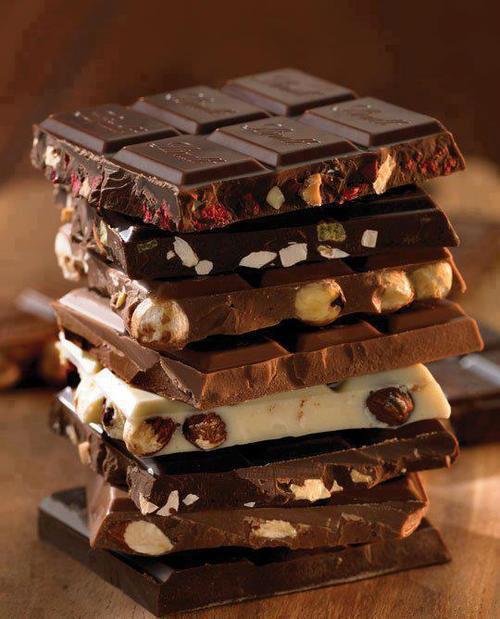 Шоколад диабетический
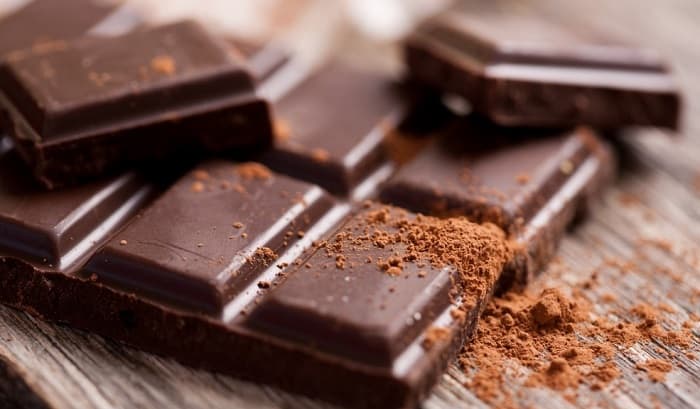 Горький шоколад
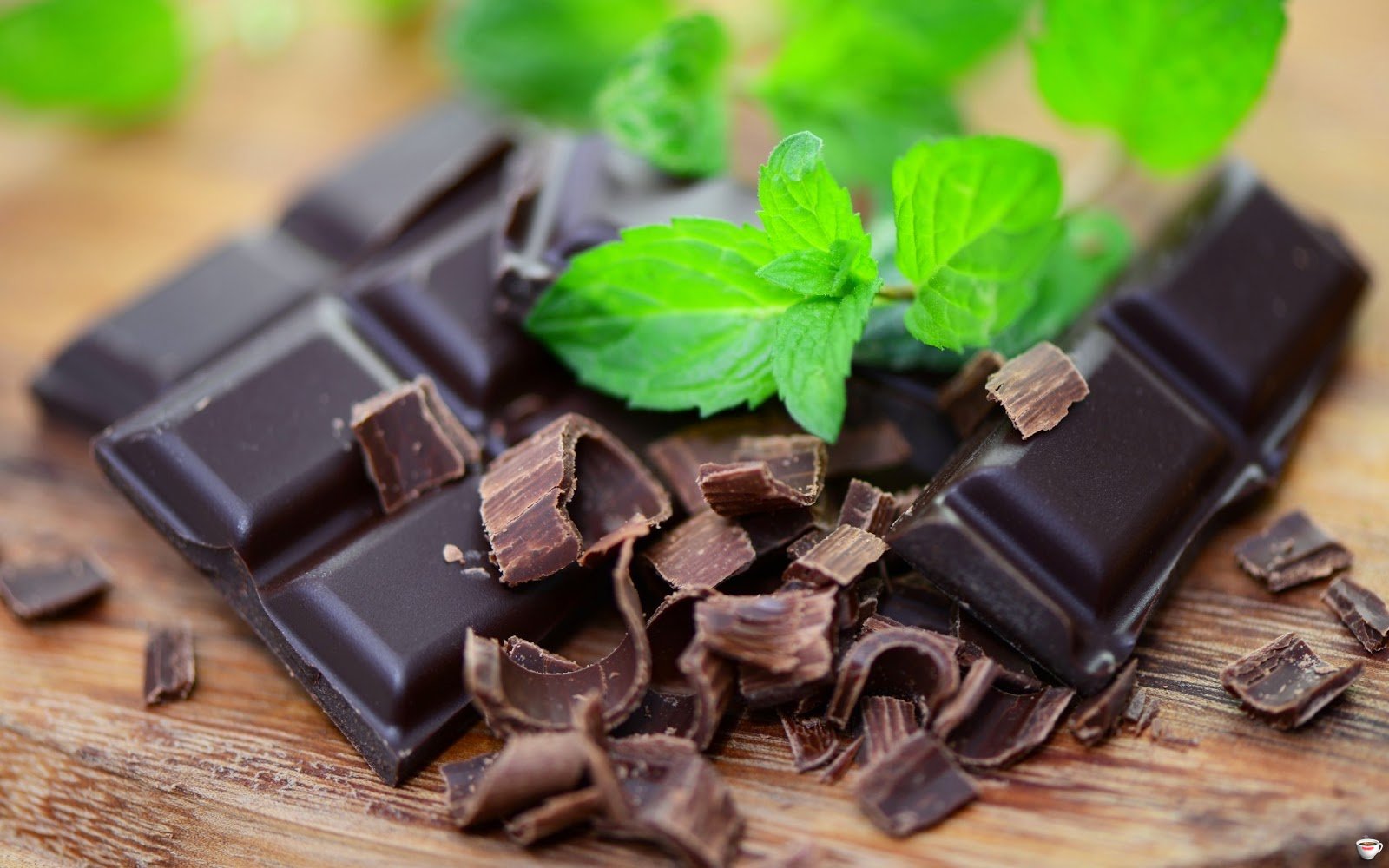 Шоколад белый
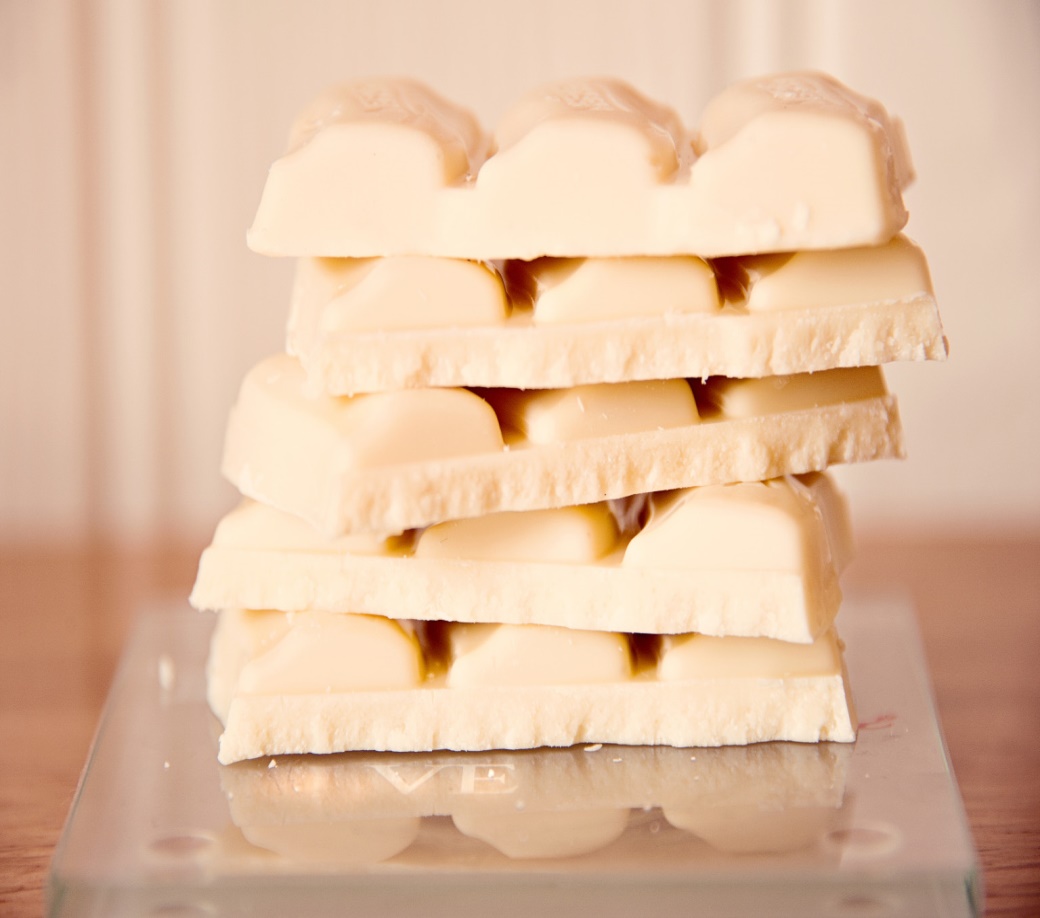 ОКАЗЫВАЕТСЯ…
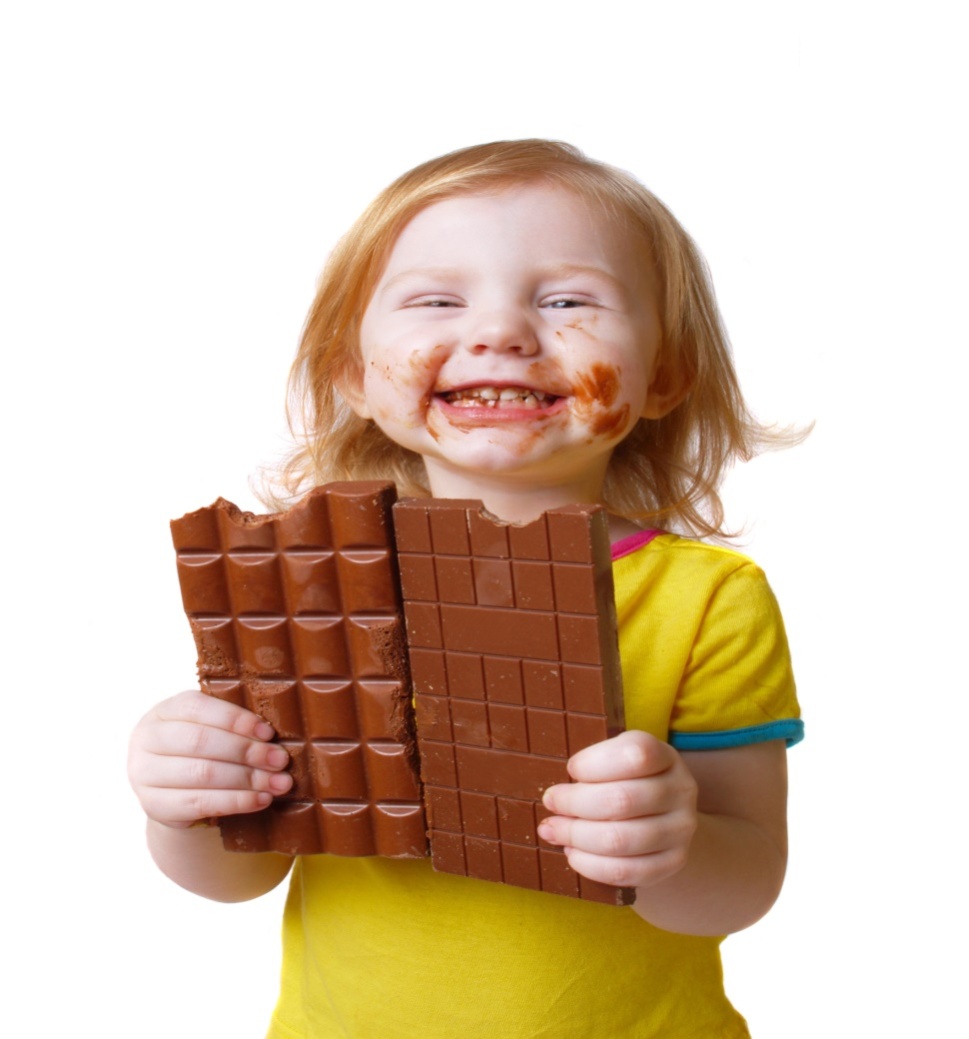 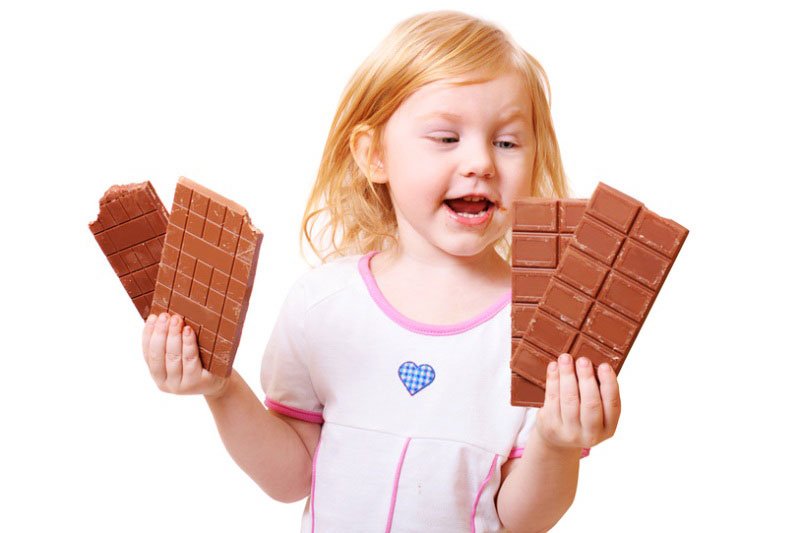 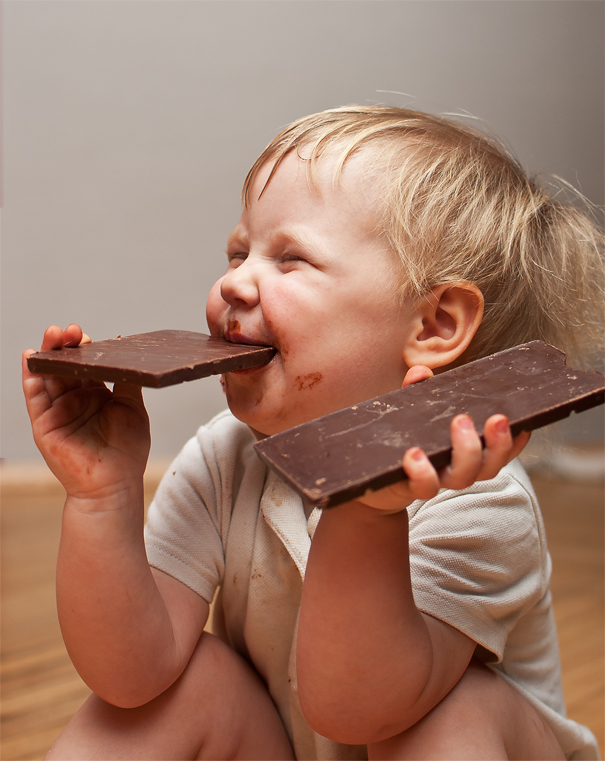 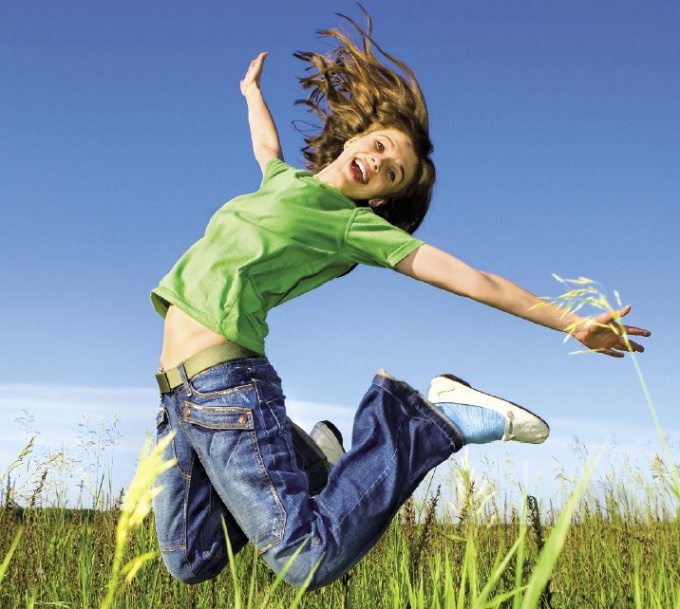 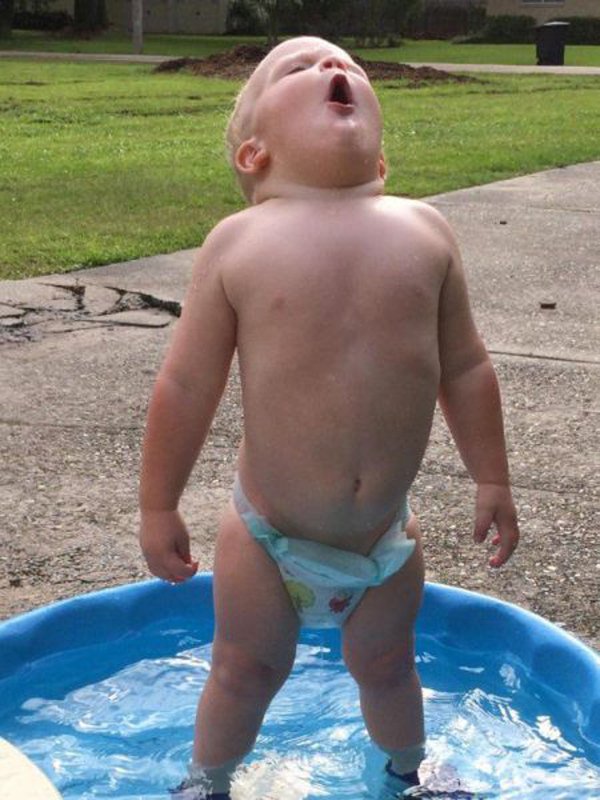 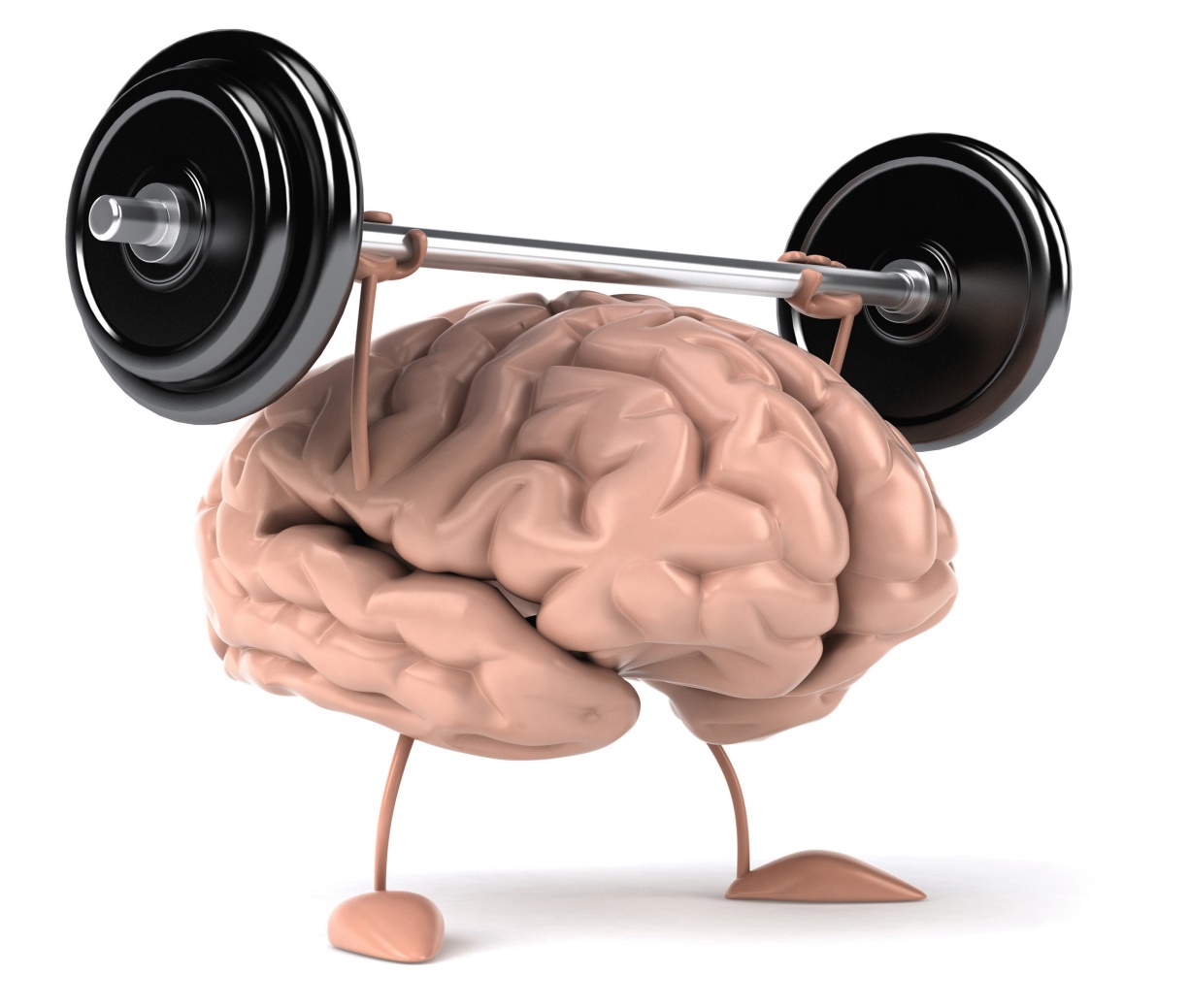 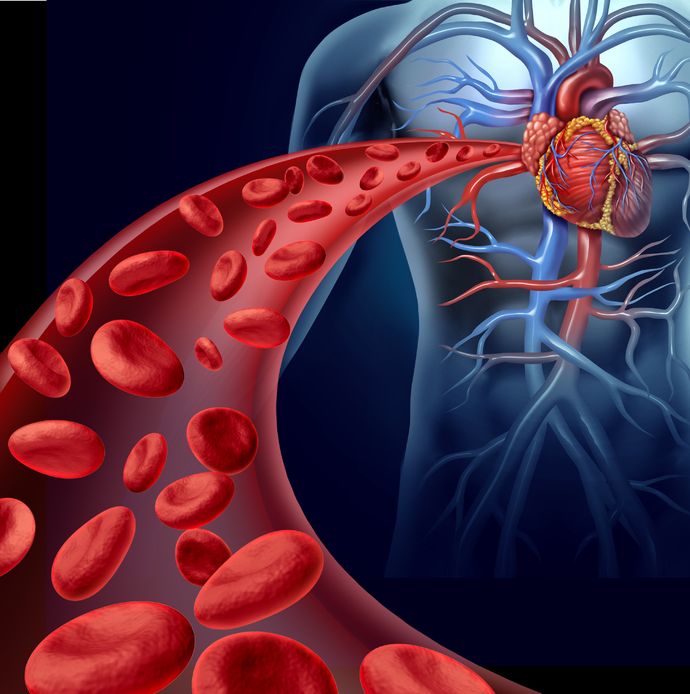 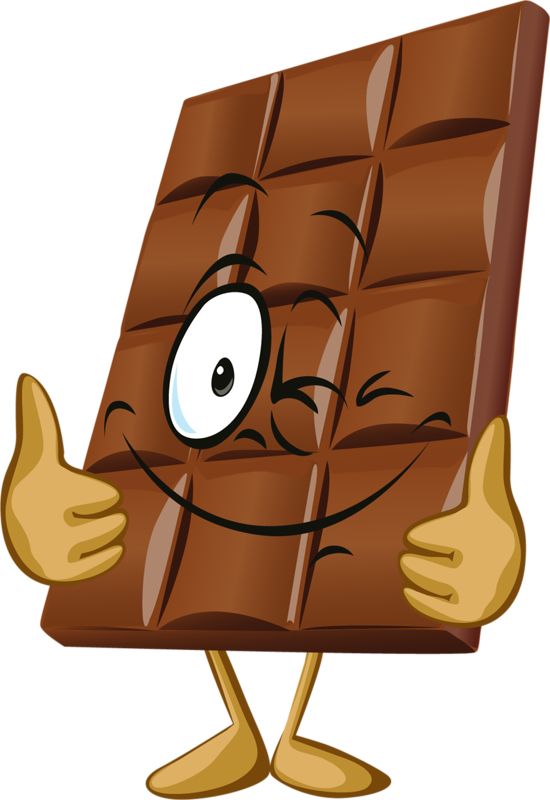 Лишний вес
Ненастоящий шоколад
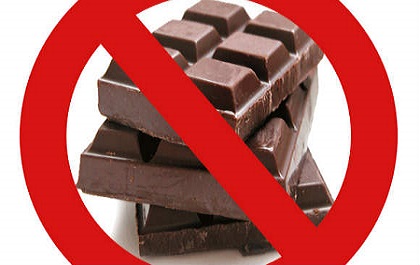 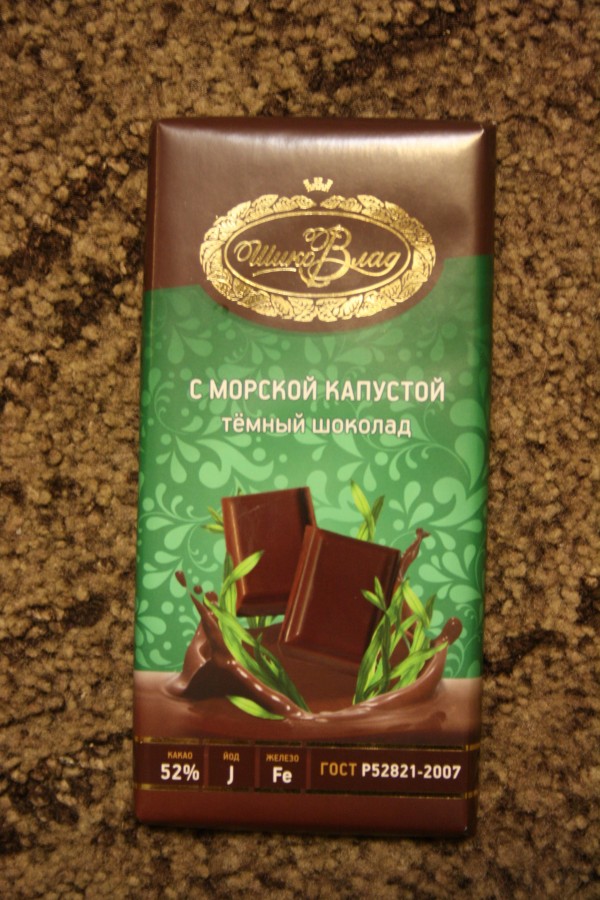